Tech Tuesday
DISCOVER WHAT YOU CAN DO WITH A CHROMEBOOK
Rebekah Noggle
Rnoggle@harpercollege.edu
&
Kerry Littel
KLittel@harpercollege.edu
What will you learn today?
Download Microsoft Office 365
Log Into your 365 account
Navigate on a Chromebook
Open a new document
Save a document
Share a document
Navigate the Office Toolbar
What questions do you have?
Contact Us!
Rebekah Noggle
Rnoggle@harpercollege.edu
&
Kerry Littel
KLittel@harpercollege.edu
Mobile Device: a portable computing device designed to run most of its functions through the internet instead of internal hardware
Smartphone
Tablets
Chromebooks


App: Application; a program made to run on a mobile device
Vocabulary
Browser: an application that provides access to the internet
Chrome
Firefox
Microsoft Edge (Internet Explorer)
Safari
Vocabulary
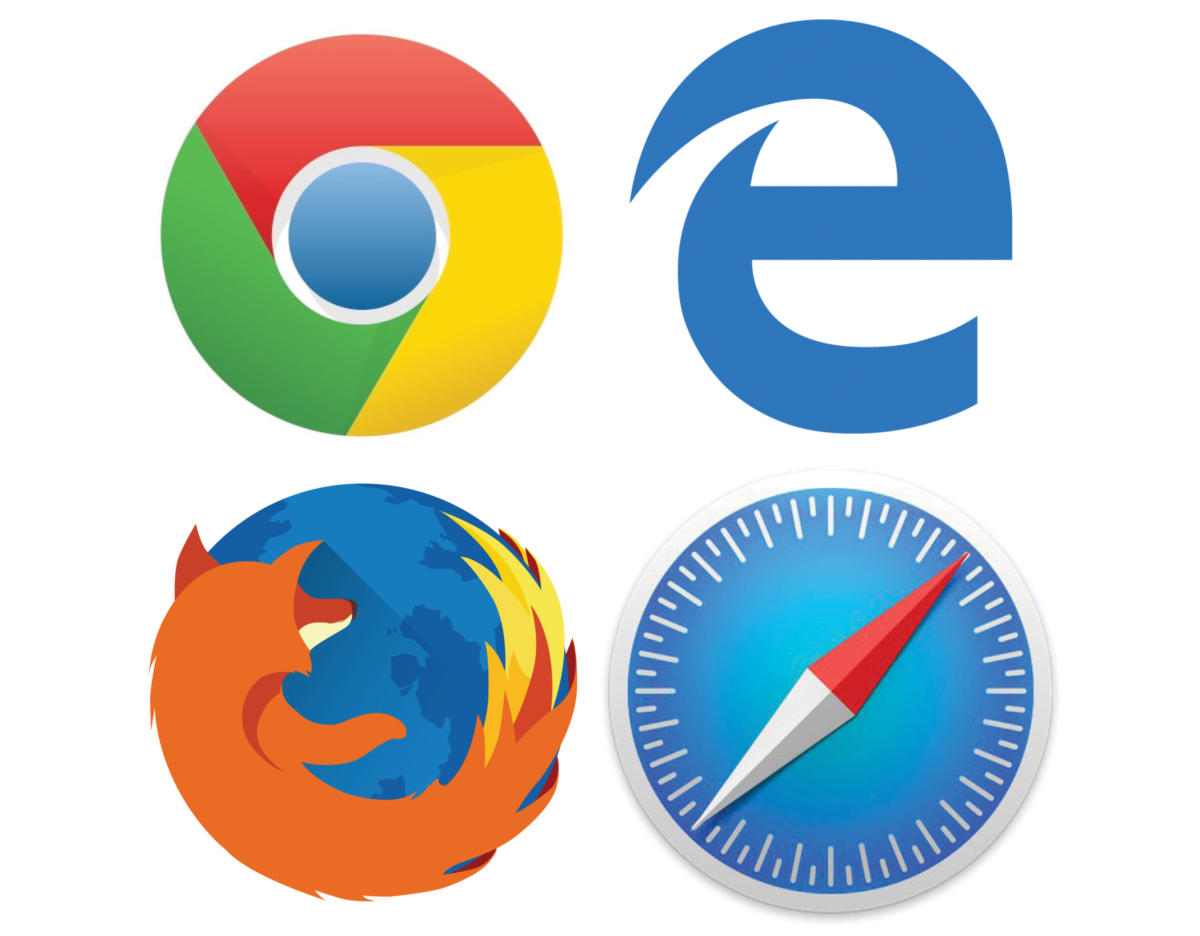 Cloud Storage: Saving a file to a place on the internet that can be accessed from any place with an internet connection
Google Drive
OneDrive (Microsoft)
DropBox
Vocabulary
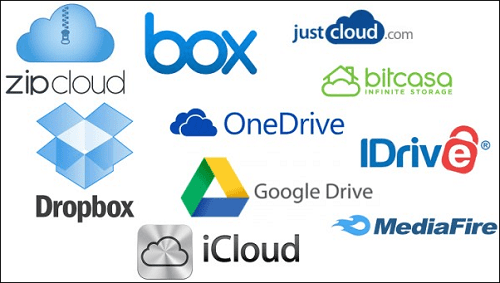 Launcher: bar located at the bottom of the screen; will expand to show all apps on the Chromebook
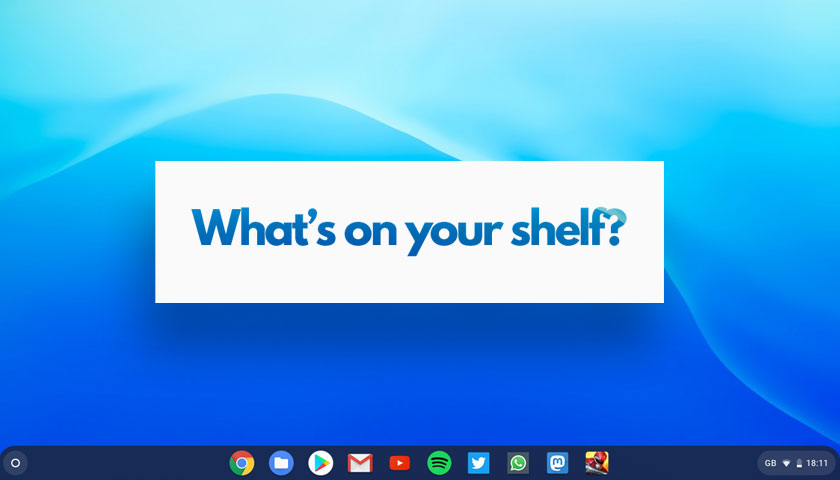 Vocabulary
Tool Bar: (Microsoft 365) The bar along the top of the screen that allows you to make changes to your document
Size
Bold, Italics, Underline
Change line spacing
And more!
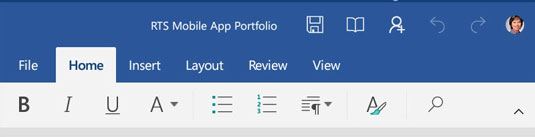 Downloading Microsoft Office
Open Google App Store
Search for “Microsoft Office”
Click on INSTALL
When application finishes downloading press OPEN
Agenda
Download Microsoft Office 365
Log Into your 365 account
Navigate on a Chromebook
Open a new document
Save a document
Share a document
Navigate the Office Toolbar